تـرنيــمة
قام من بين الأمواتْ
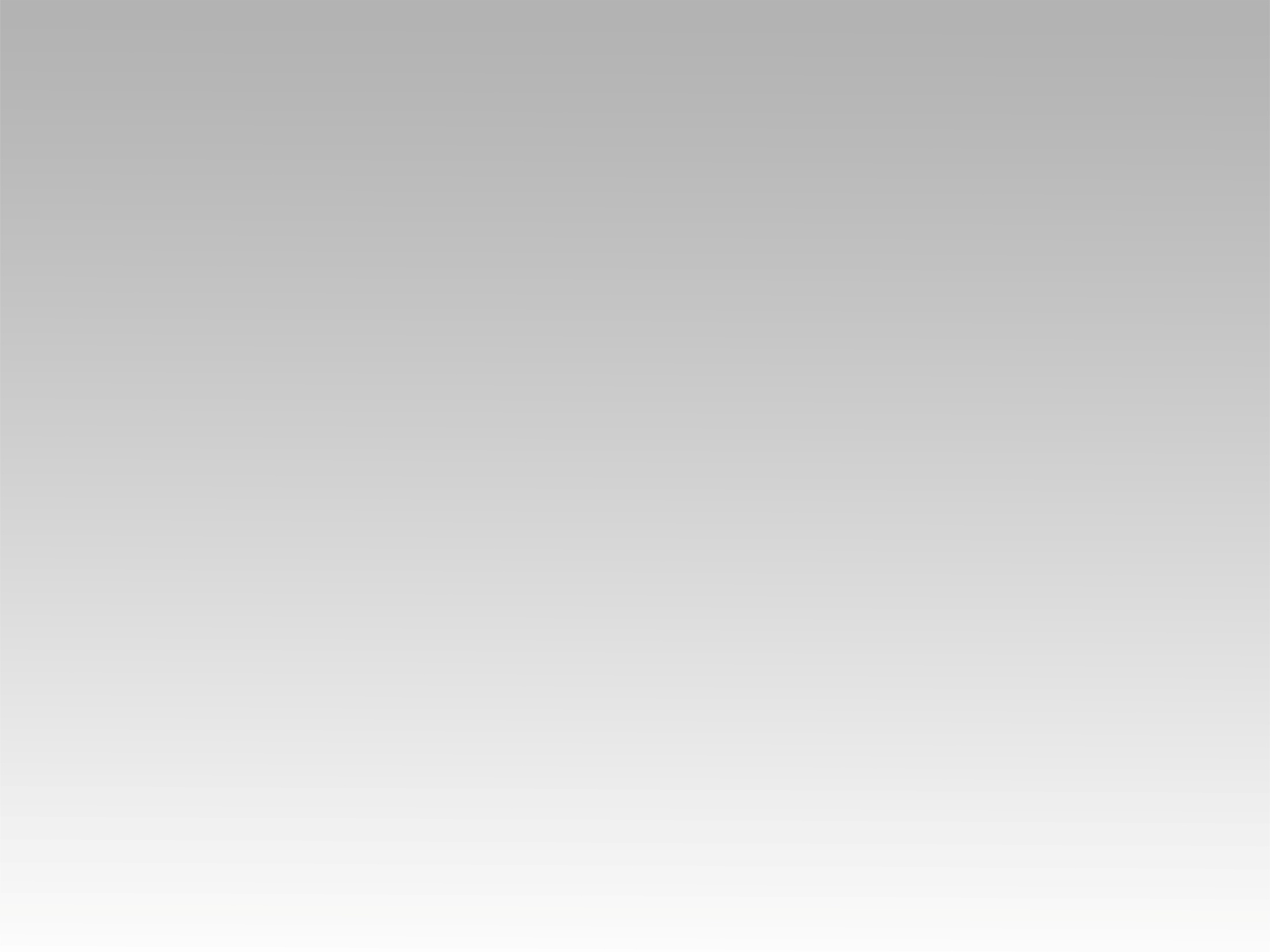 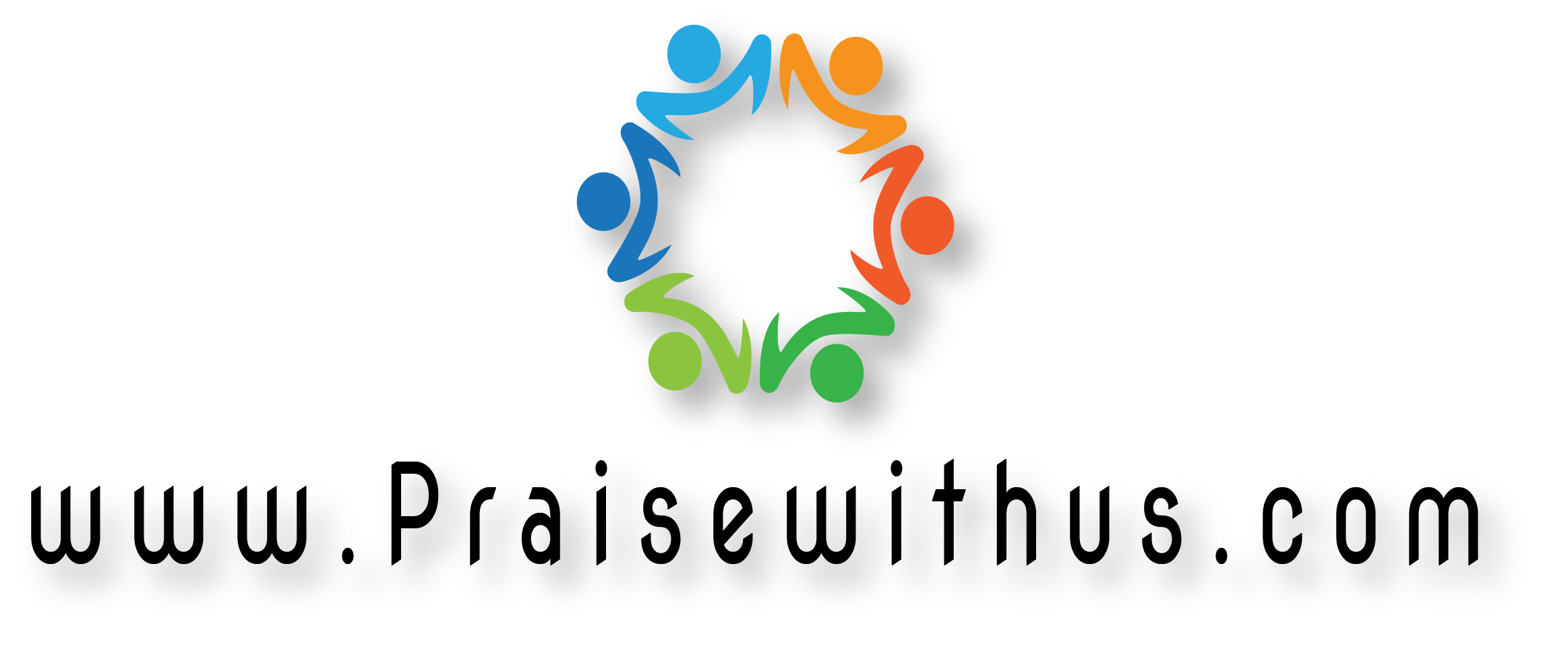 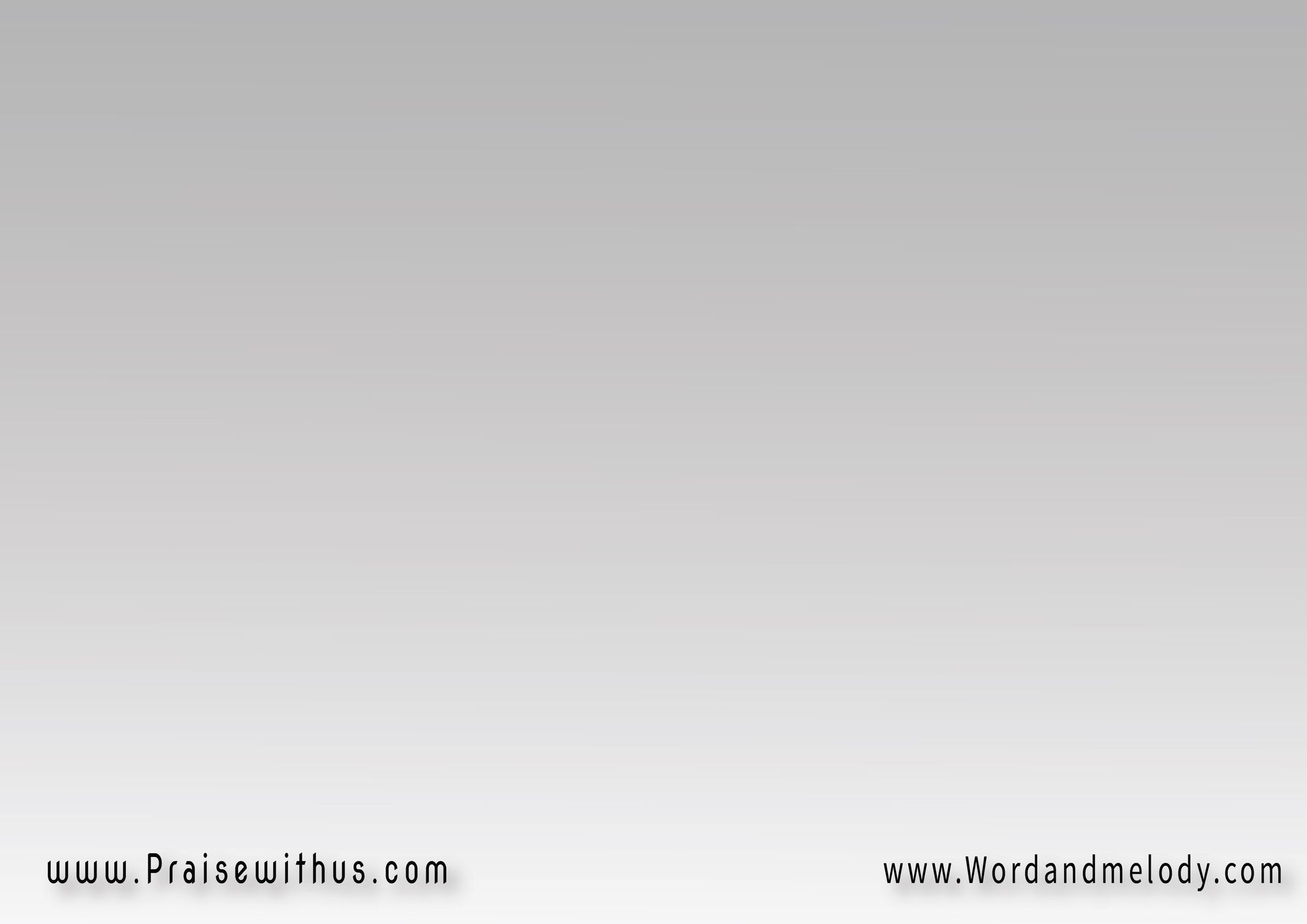 (قام من بين الأمواتْ 	
يسوعُ الربُّ العلي
حررنا من الخطيئةِ	
هو إلهُنا الغالي)٢
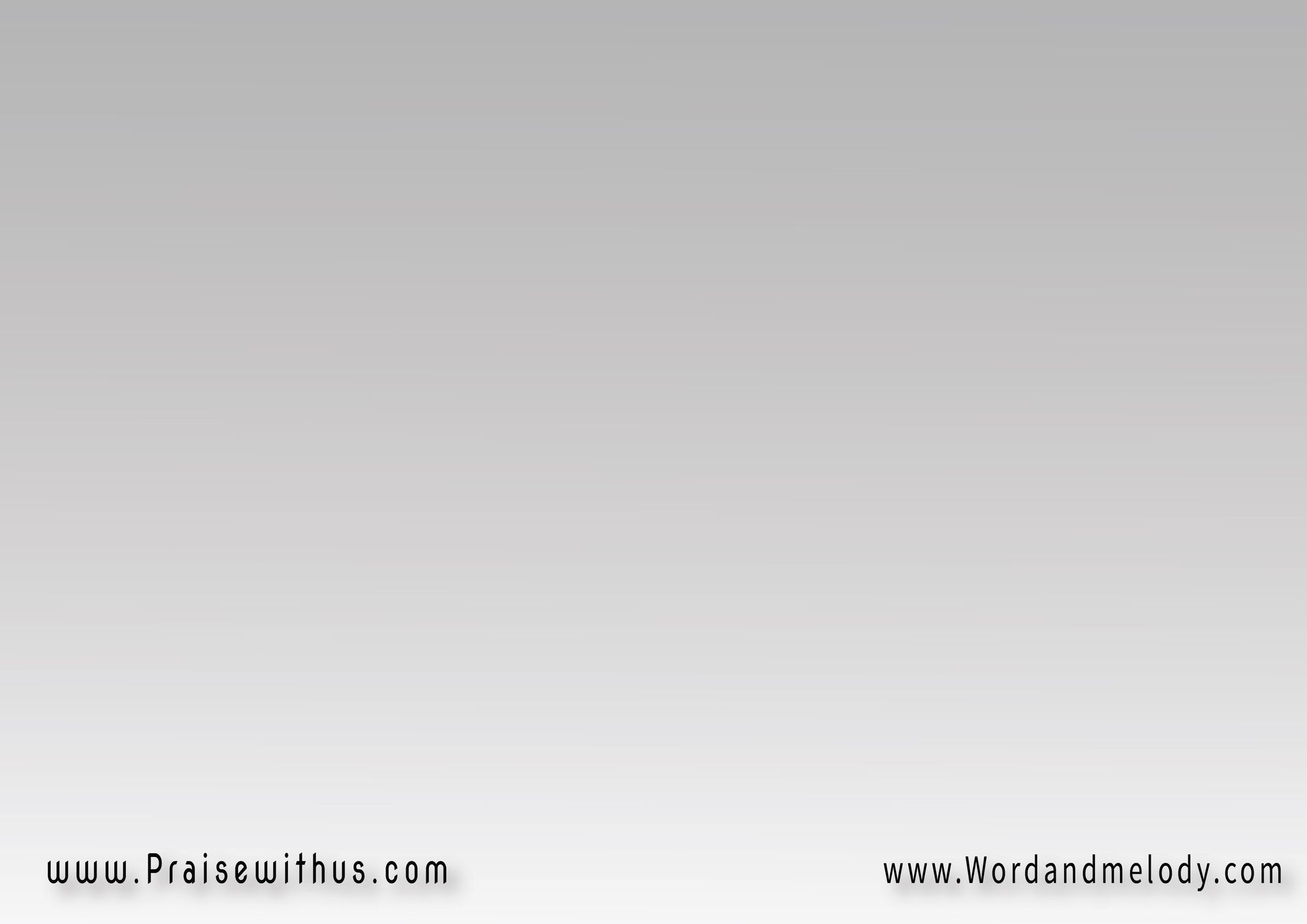 فاهتفوا لله الحي
قاهر سلطان الموت
نادوا بانتصاره
اعلنوا بأعلى الصوت
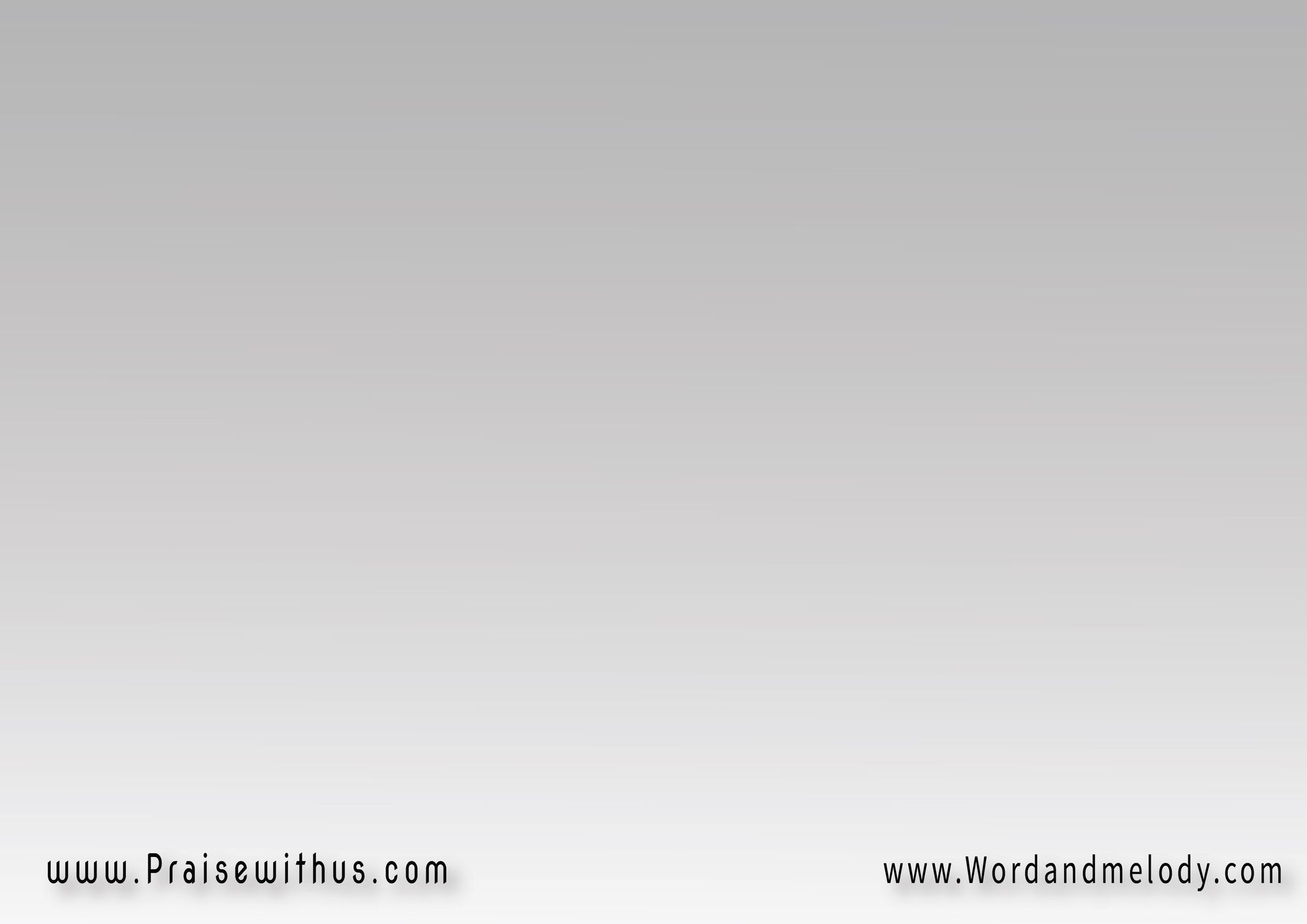 (قام من بين الأمواتْ 	
يسوعُ الربُّ العلي
حررنا من الخطيئةِ	
هو إلهُنا الغالي)٢
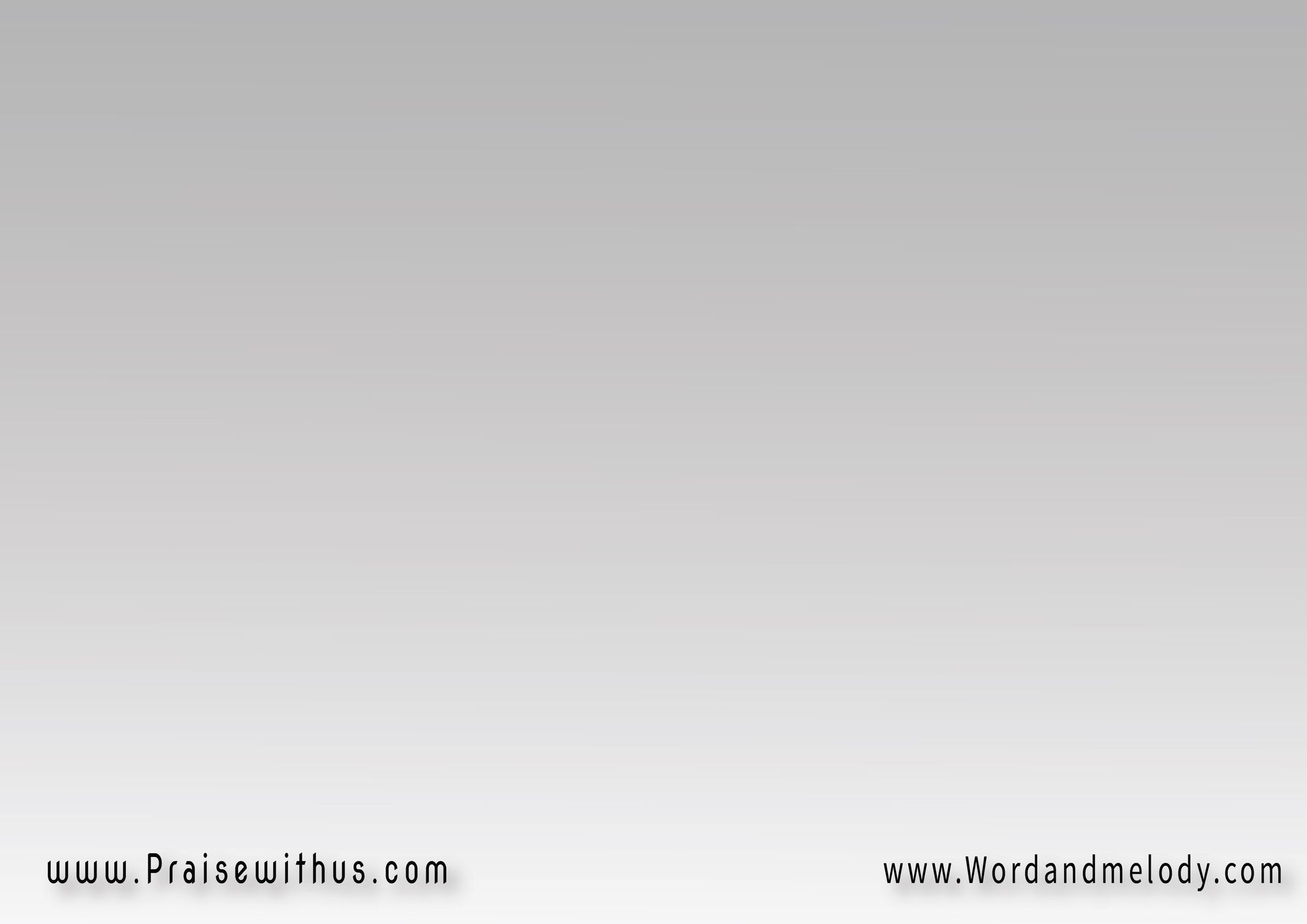 (بِالمجد والنُّصرةِ قامْ
شوكةَ الموت كسر
منتصراً على الشيطانْ	
أعطى حياةً للبشرْ)٢
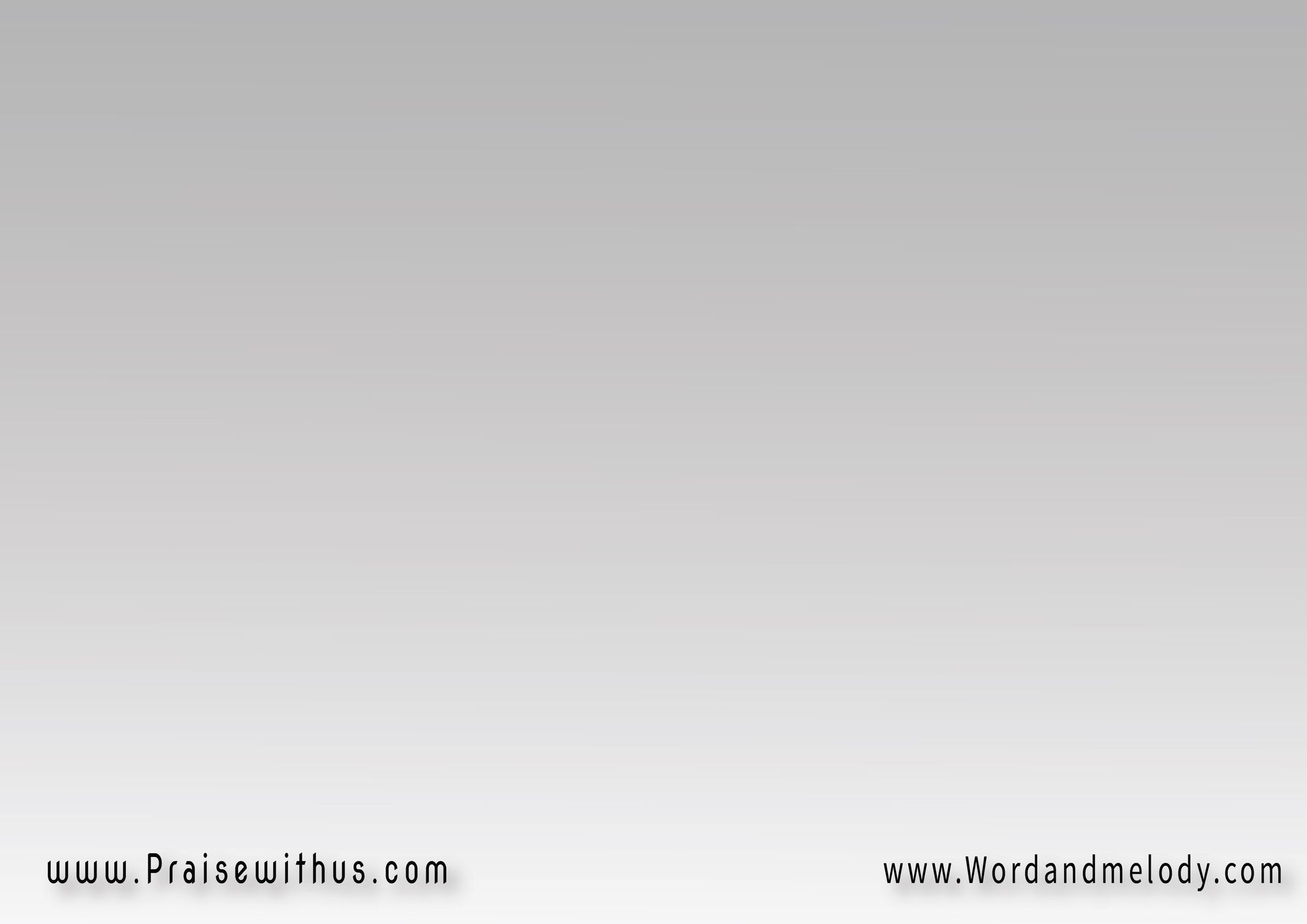 (قام من بين الأمواتْ 	
يسوعُ الربُّ العلي
حررنا من الخطيئةِ	
هو إلهُنا الغالي)٢
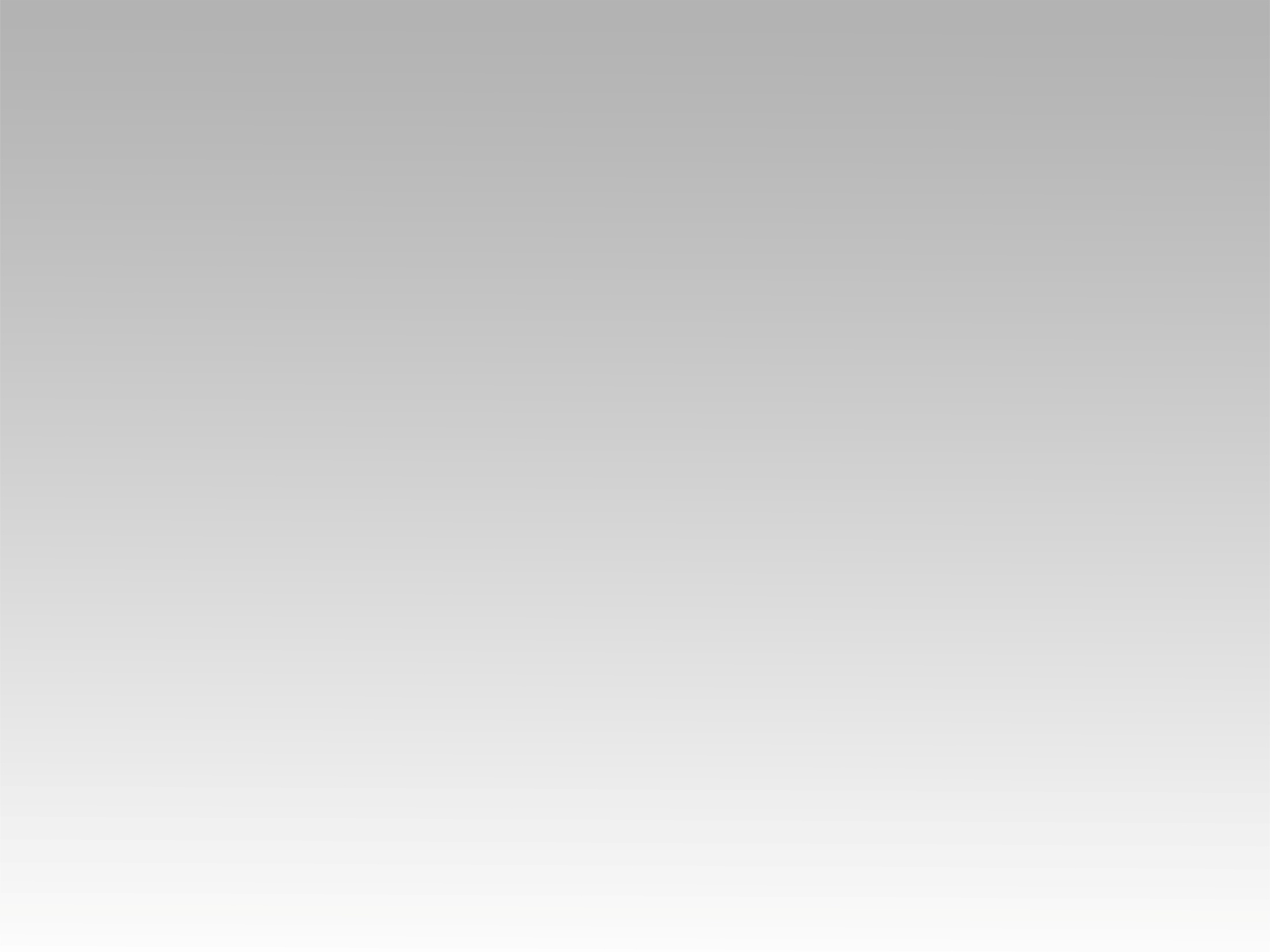 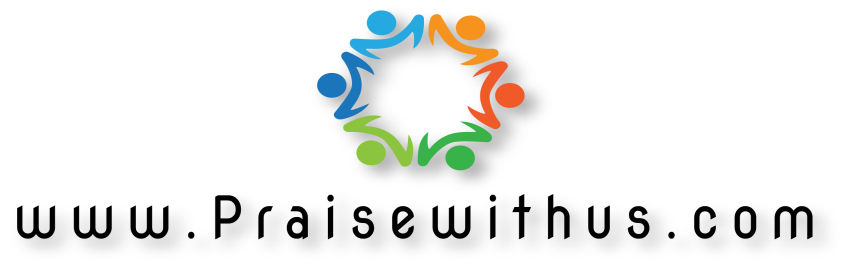